Vytvořte dle manuálu APA citační záznamy z následujících publikací Potřebné údaje máte dostupné ve výsecích, v případě potřeby použijte zvětšení – pokud myslíte, že něco chybí, zkuste dohledat na internetu. Ne všechny dostupné informace budete potřebovat.
Publikace 1:
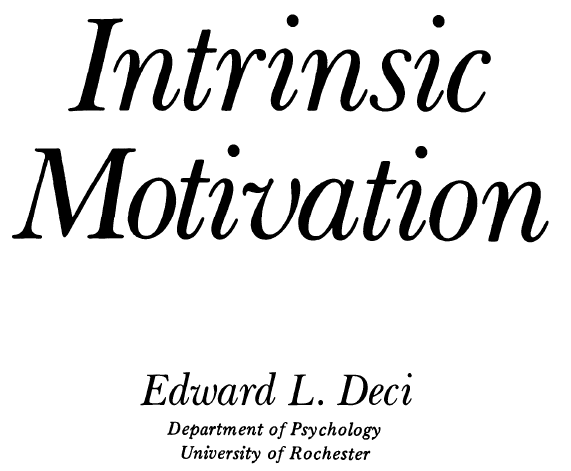 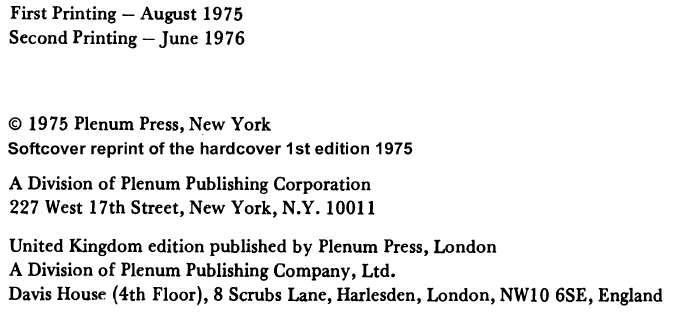 Publikace 2:
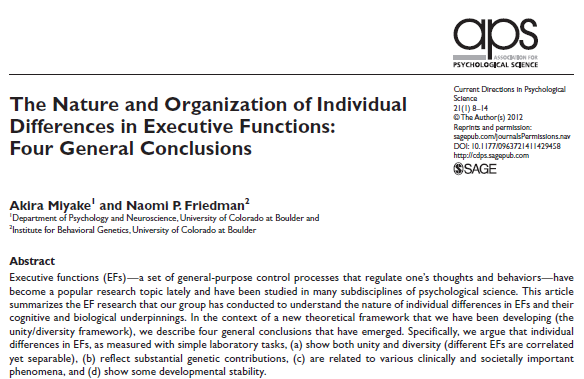 Publikace 3:
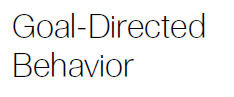 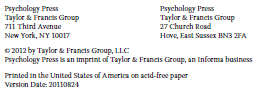 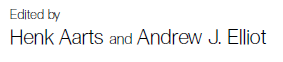 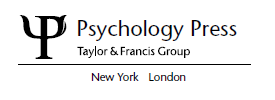 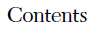 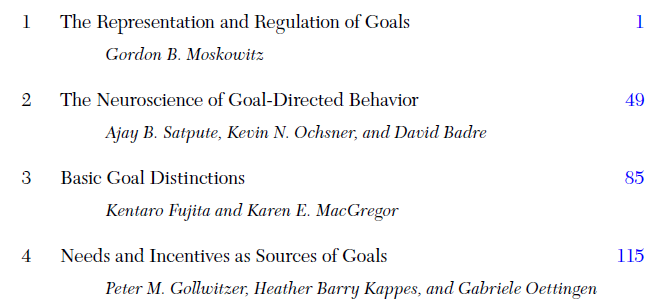 Publikace 4:
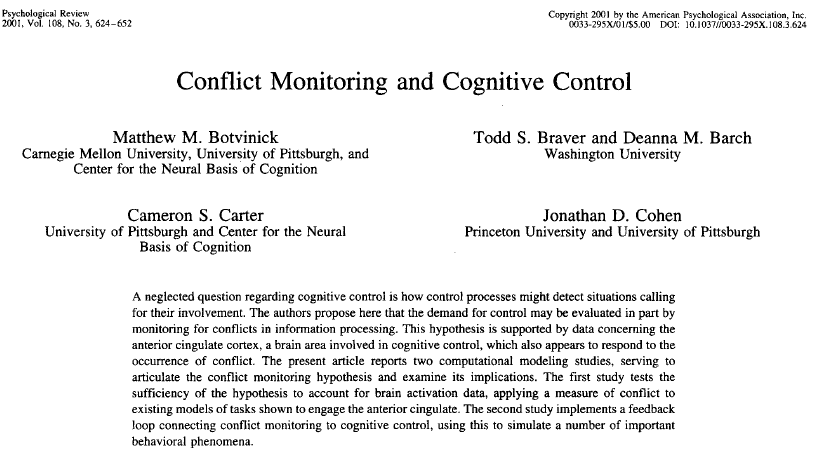 Publikace 5:
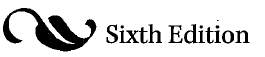 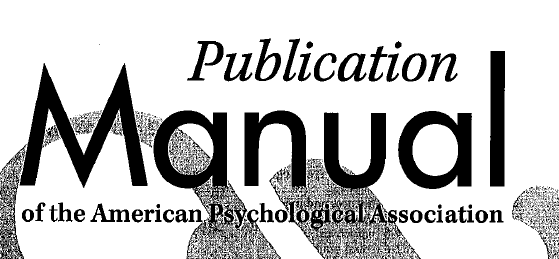 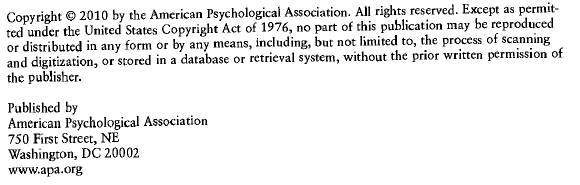 Publikace 6:
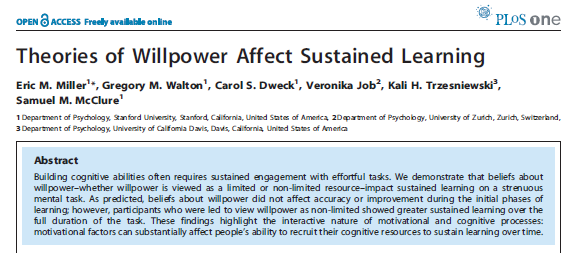 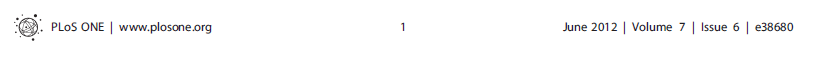 Publikace 7:
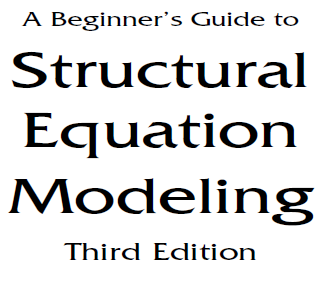 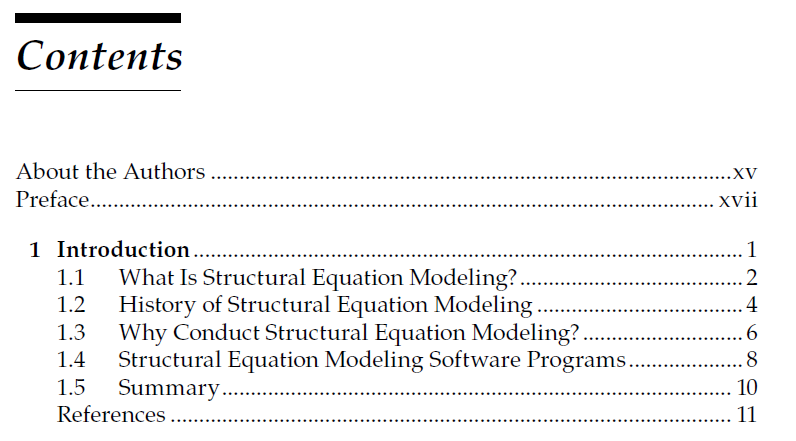 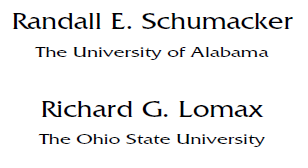 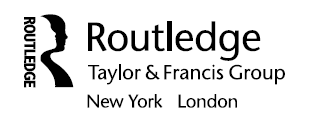 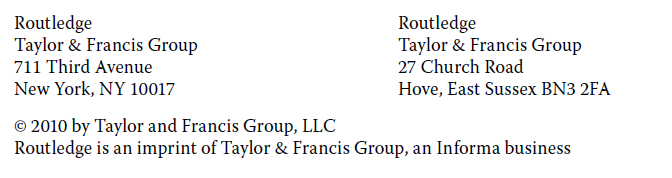 Publikace 8:
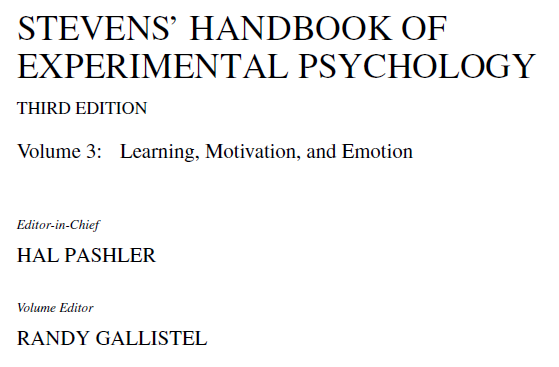 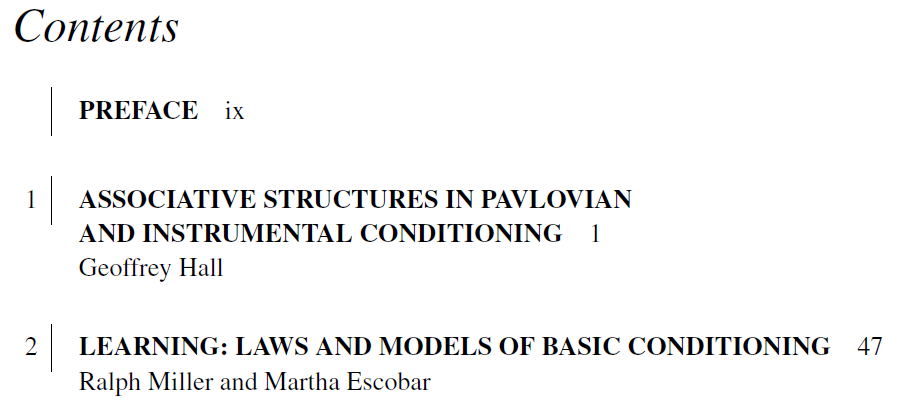 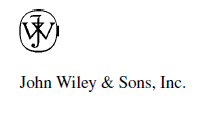 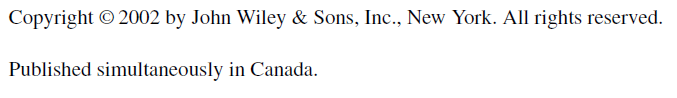 Publikace 9:
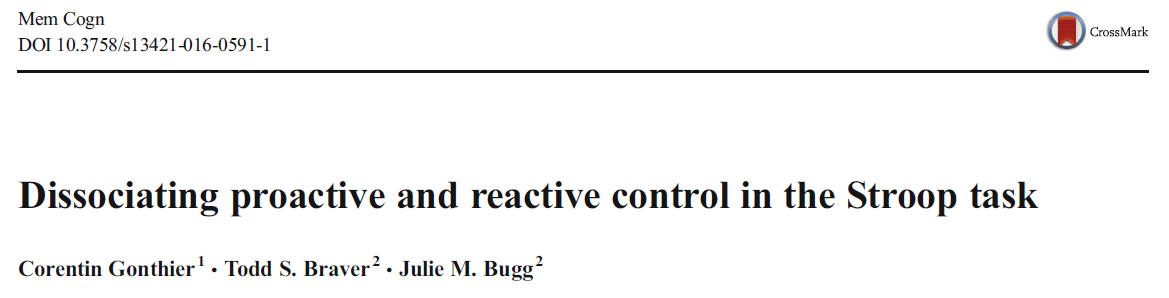 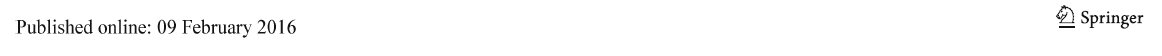 Publikace 10:
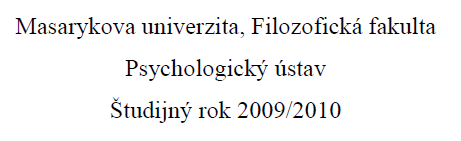 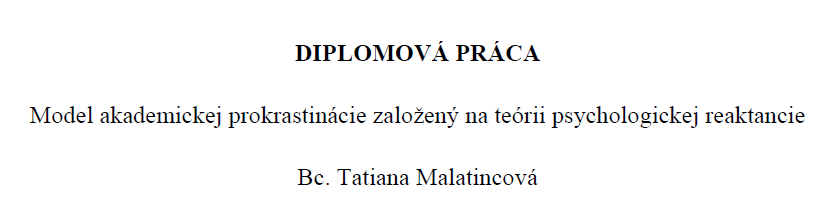 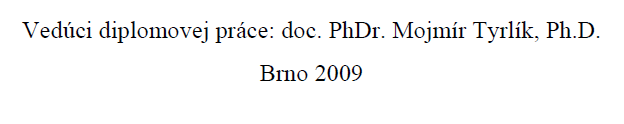 Publikace 11:
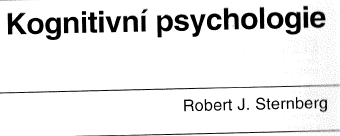 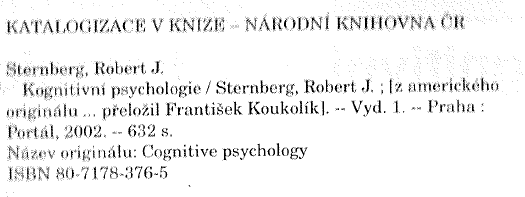 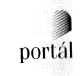 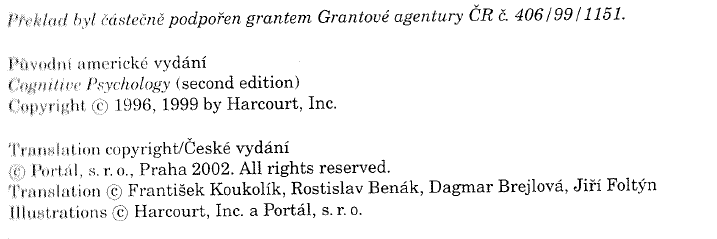 Publikace 12:
Blog na odkazu: http://varianceexplained.org/r/kmeans-free-lunch/